Благоустройство
пришкольной территории
Авторы проекта:
Наталья, Люба, Тамара, Миша, Таня
Проблема:
Неблагоустроенность пришкольной территории нашей школы:
На пустой, заброшенной земле растут сорняки.

Неэстетичный вид территории и здания нашей школы.
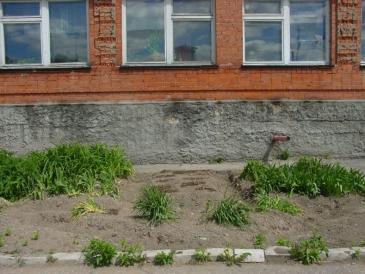 Пути решения проблемы
Дендрарий
Цветочная клумба
Спортивная площадка
Дендрарий
«+»
увеличится зелёная зона школы;
улучшится эстетический вид территории и здания школы.
«-»
дендрарий разрастётся и закроет окна школы;
дорогостоящий проект;
не все деревья приживутся.
Спортивная площадка
«+»
Оздоровление учеников школы;
Занятость после уроков
 можно весело провести время
«-»
Дорогостоящий проект
Нужны специалисты
Риск получения травм
Недостаточно места
Цветочная клумба
«+»
Эстетично
Недорого
Можно сделать собственными силами
Можно принять участие в конкурсах
Есть возможность дополнительного заработка
Можно набрать наглядный материал для уроков биологии и занятия кружка
«-»
Хлопотно
Трудоёмкая работа
Выбор пути решения проблемы
Наиболее приемлемым вариантом благоустройства пришкольной территории является цветочная клумба, потому что это самый доступный путь решения проблемы.
Алгоритм реализации
Предложить учителю биологии создать кружок «флора» (сентябрь – октябрь)
Участникам кружка разработать план решения проблемы (ноябрь)
Подобрать литературу по проблеме (декабрь)
Изучить   условия для роста и развития растений на данной территории по литературным источникам(январь)
Опрос учащихся 7-9 классов по теме «Растения нашей клумбы»(февраль)
Подбор видов растений  с помощью учителя и родителей(февраль)
Опрос учащихся 7-9 классов по теме «Форма нашей клумбы» (февраль)
Разработка плана клумбы(март)
Посев семян на рассаду(март-апрель)
Уход за рассадой(апрель-май)
Обработка почвы(май)
Высадка рассады(июнь)
Уход за клумбой (июль-август)
Ресурсы
Трудовые:
Участники кружка,
Руководители кружка
Денежные
Спонсорская помощь родителей.
В дальнейшем  выручка средств от реализации   рассады.
Наше участие в проекте
Сделаем сами своими руками
Клумбу у школы украсим цветами
Объявление о наборе  учащихся в кружок «ФЛОРА»
Обзор литературы по проблеме
Условия для роста и развития растений на данной территории
При малом количестве растительных остатков и при интенсивном промывании на данном участке образуются подзолистые почвы. Они бедны гумусом и минеральными элементами, поэтому малоплодородны. Таким образом, подбор растений должен соответствовать данным условиям. Растения должны быть неприхотливыми, малотребовательными к почве, устойчивыми к перепадам температур.
Подбор видов растений
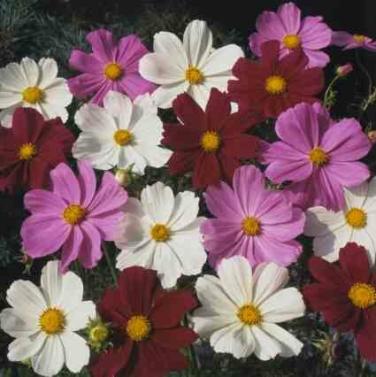 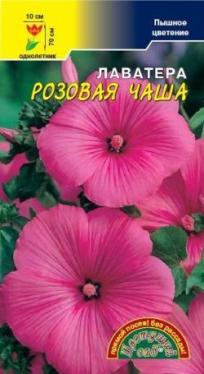 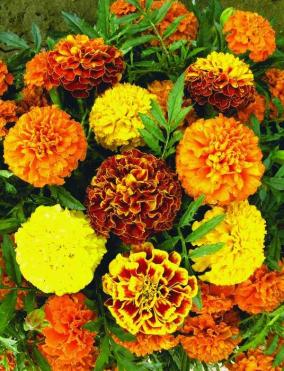 План клумбы
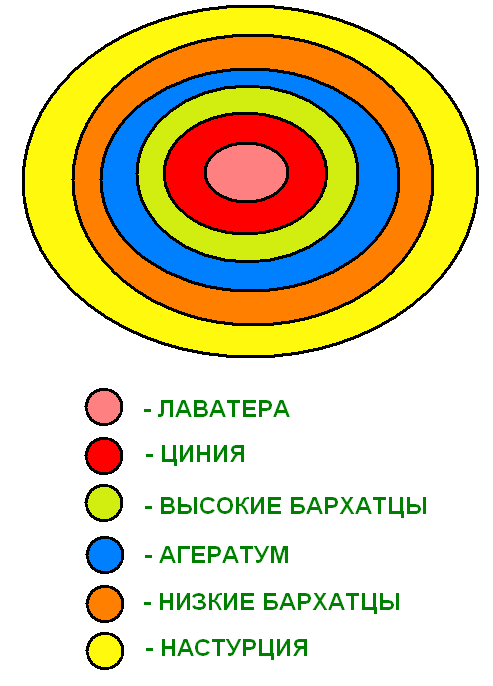 Результаты опроса  учащихся 7-9 классов по теме «Форма нашей клумбы»
Результаты опроса учащихся 7-9 классов по теме «Растения нашей клумбы»
Опрос учащихся 7-9 классов по теме «Растения нашей клумбы»